Last time: Encoder-decoder transformer
Decoder: predicts next token conditioned on encoder output and previously predicted tokens
Encoder: receives entire input sequence and outputs encoded sequence of the same length
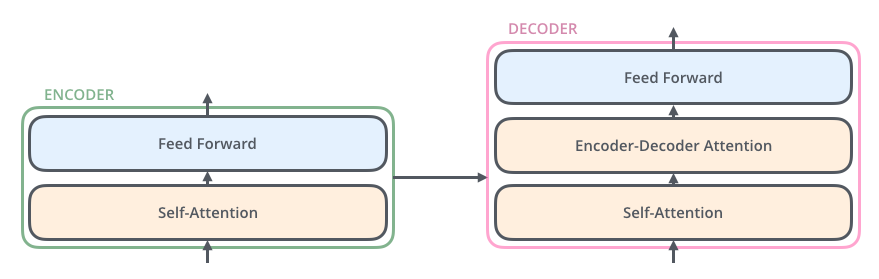 A. Vaswani, N. Shazeer, N. Parmar, J. Uszkoreit, L. Jones, A. Gomez, L. Kaiser, I. Polosukhin, Attention is all you need, NeurIPS 2017
Encoder-decoder transformer for object detection
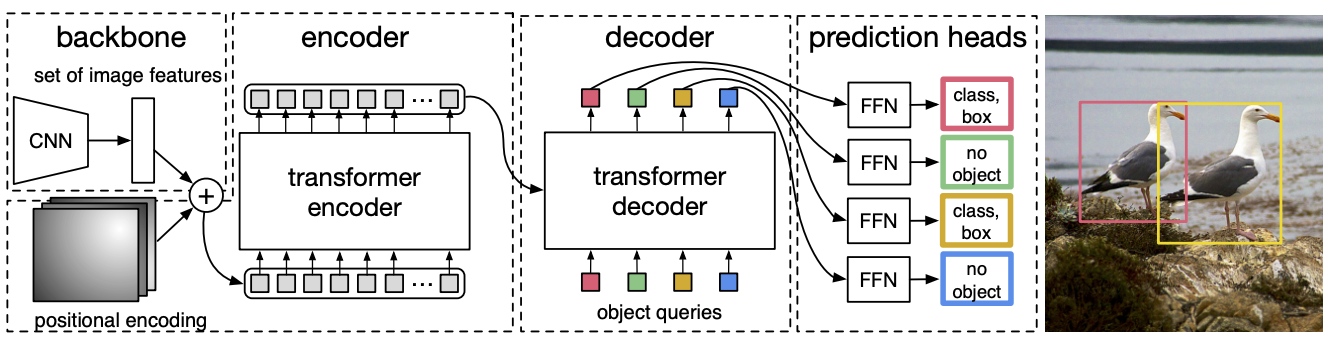 N. Carion et al. End-to-end object detection with transformers. ECCV 2020
[Speaker Notes: DETR uses a conventional CNN backbone to learn a 2D representation of an input image. The model flattens it and supplements it with a positional encoding before passing it into a transformer encoder. A transformer decoder then takes as input a small fixed number of learned positional embeddings, which we call object queries, and additionally attends to the encoder output. We pass each output embedding of the decoder to a shared feed forward network (FFN) that predicts either a detection (class and bounding box) or a “no object” class.]
Encoder-only transformer: BERT
At each position, the entire sequence serves as context – full attention is used
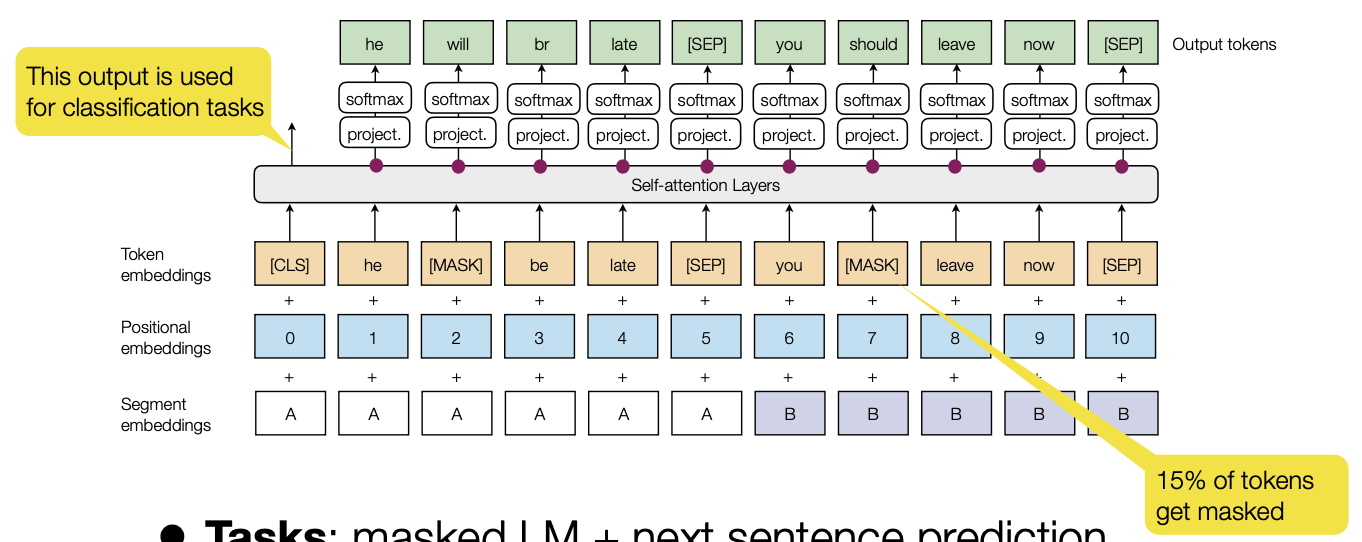 Image source
J. Devlin, M.-W. Chang, K. Lee, K. Toutanova, BERT: Pre-training of Deep Bidirectional Transformers for Language Understanding, EMNLP 2018
Decoder-only transformer: GPT
Task is next token prediction – only masked attention is used
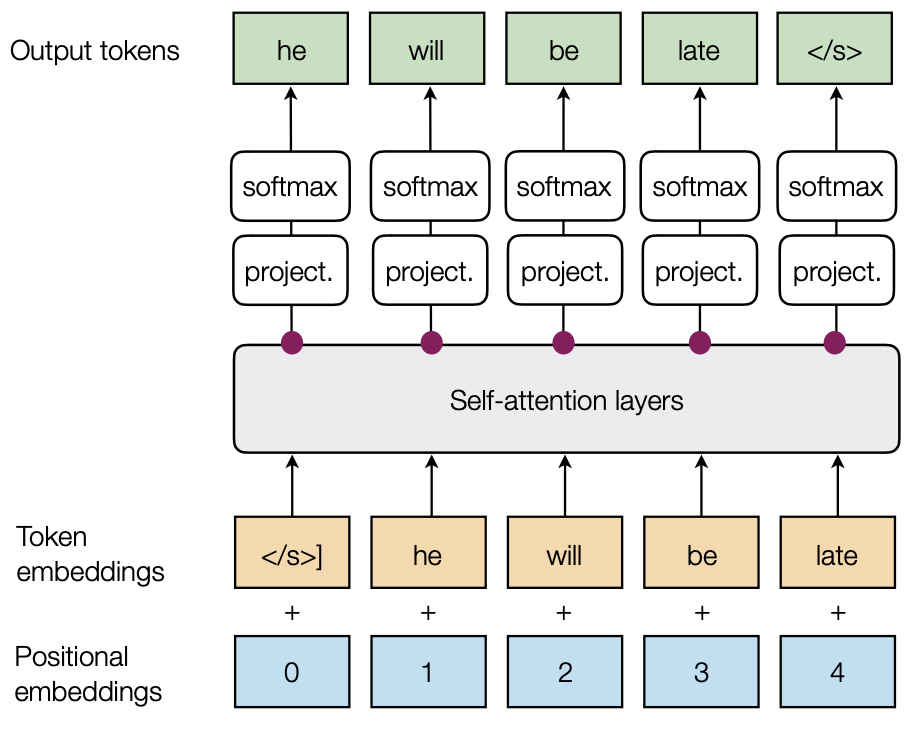 A. Radford et al. Improving language understanding by generative pre-training. 2018
Image source
Decoder-only transformer: DALL-E
Decode to 256x256 image
Predict: Image encoding (1024 = 32x32 tokens)
Given: Text prompt encoding (256 tokens)
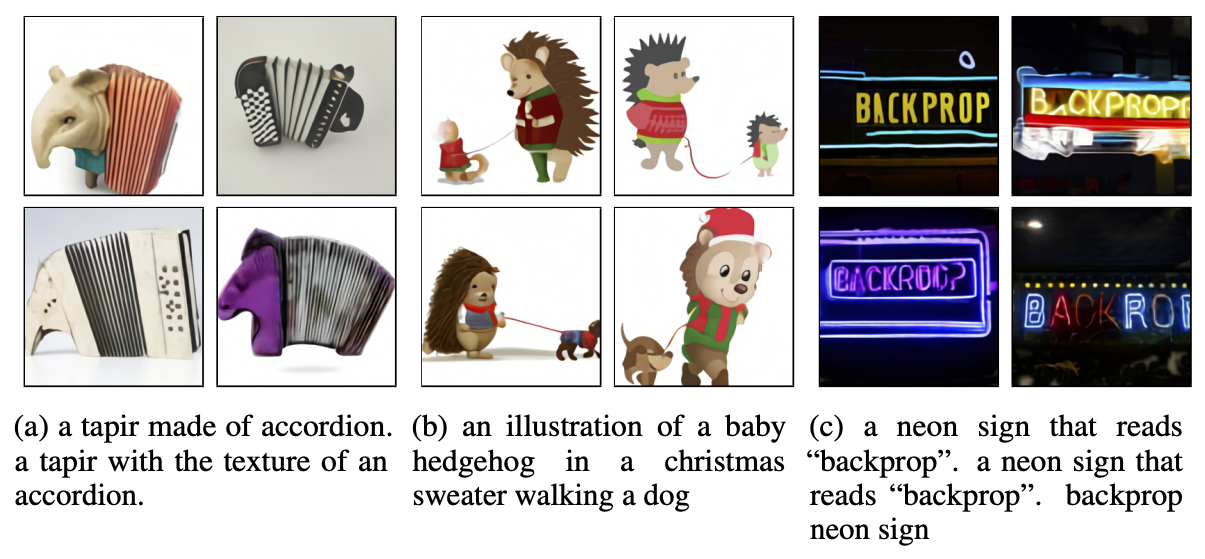 A. Ramesh et al., Zero-Shot Text-to-Image Generation, ICML 2021
Decoder-only transformer: Robot control
I. Radosavovic et al. Humanoid Locomotion as Next Token Prediction. arXiv 2024
Large language models
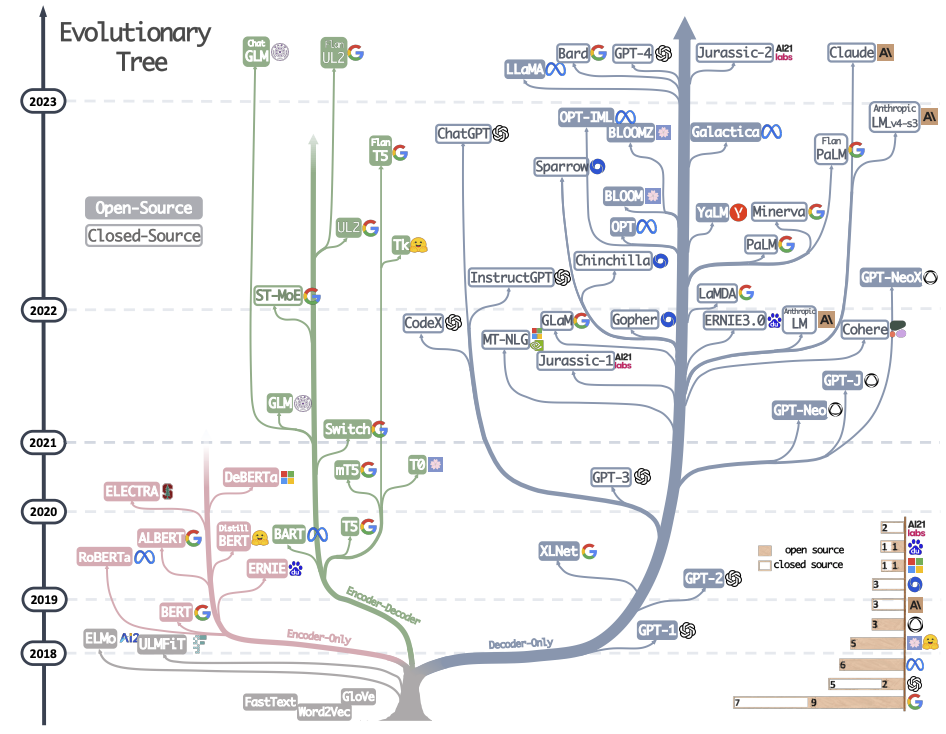 Source
Self-supervised language modeling with transformers
Download A LOT of text from the internet
Train a giant transformer using a suitable pretext task
Fine-tune the transformer on desired NLP task (optional)
Bidirectional encoder representations from transformers (BERT)
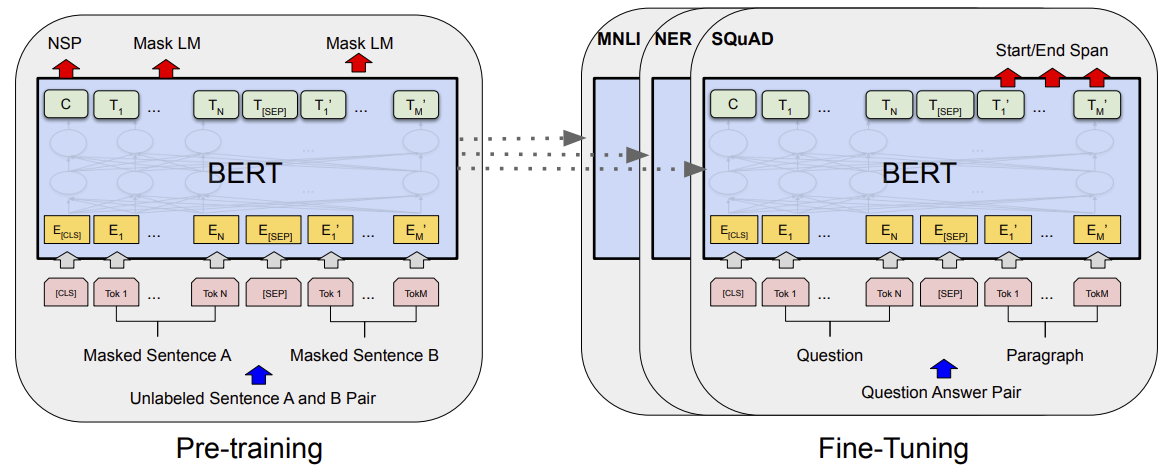 J. Devlin, M.-W. Chang, K. Lee, K. Toutanova, BERT: Pre-training of Deep Bidirectional Transformers for Language Understanding, EMNLP 2018
BERT: Pretext tasks
Masked language model (MLM)
Randomly mask 15% of tokens in input sentences, goal is to reconstruct them using bidirectional context
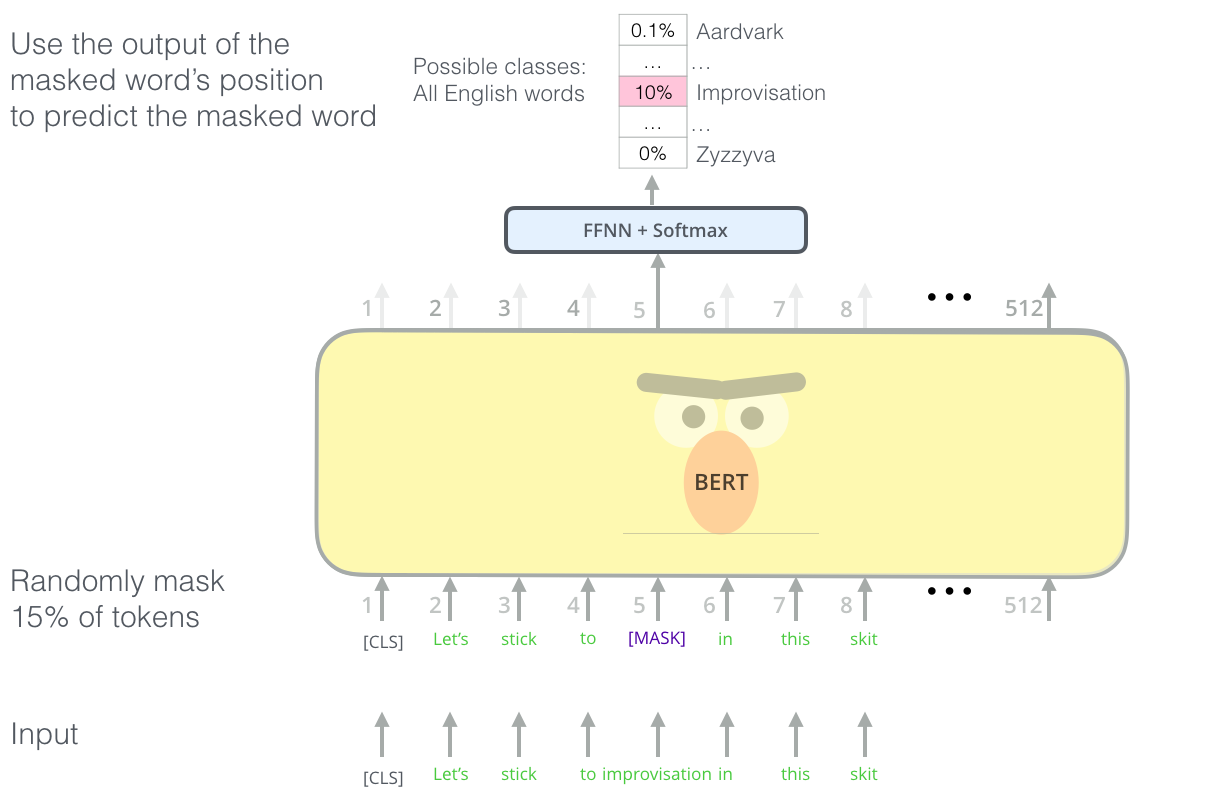 Image source
BERT: Pretext tasks
Next sentence prediction (NSP)
Useful for Question Answering and Natural Language Inference tasks
In the training data, 50% of the time B is the actual sentence that follows A (labeled as IsNext), and 50% of the time it is a random sentence (labeled as NotNext).
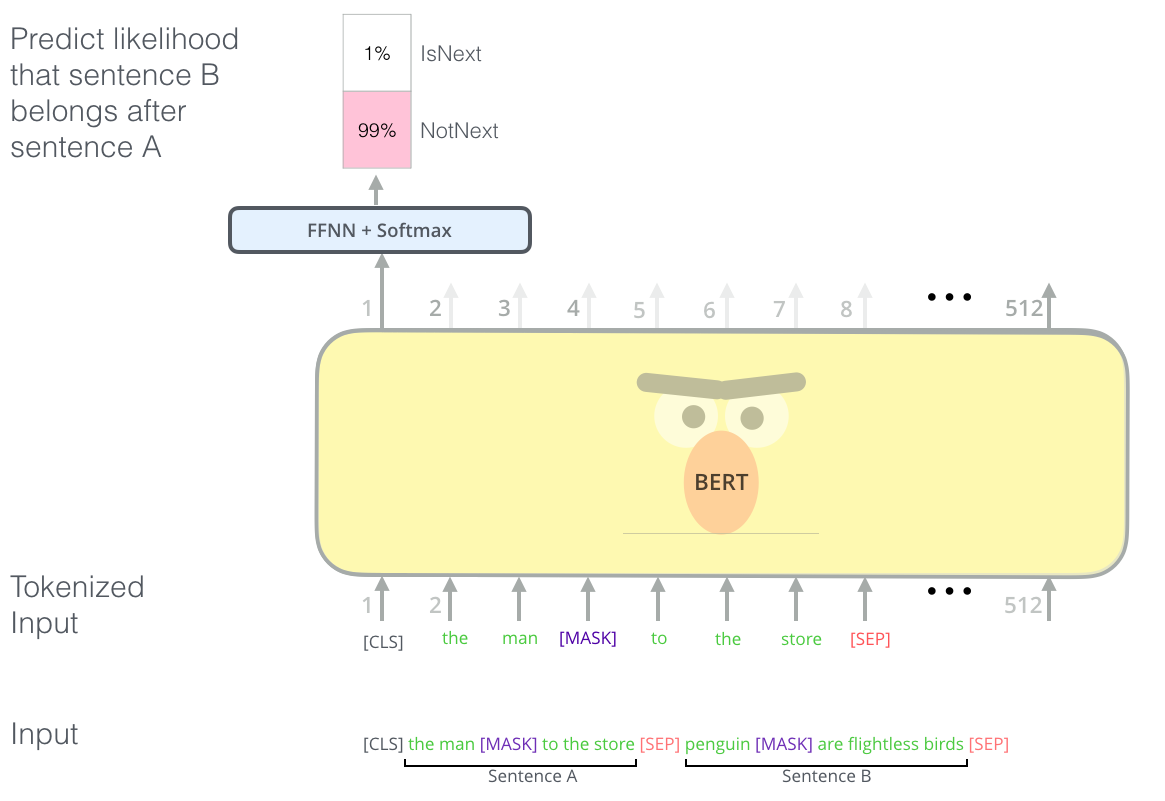 Predict likelihood that sentence B belongs after sentence A
Image source
BERT: More detailed view
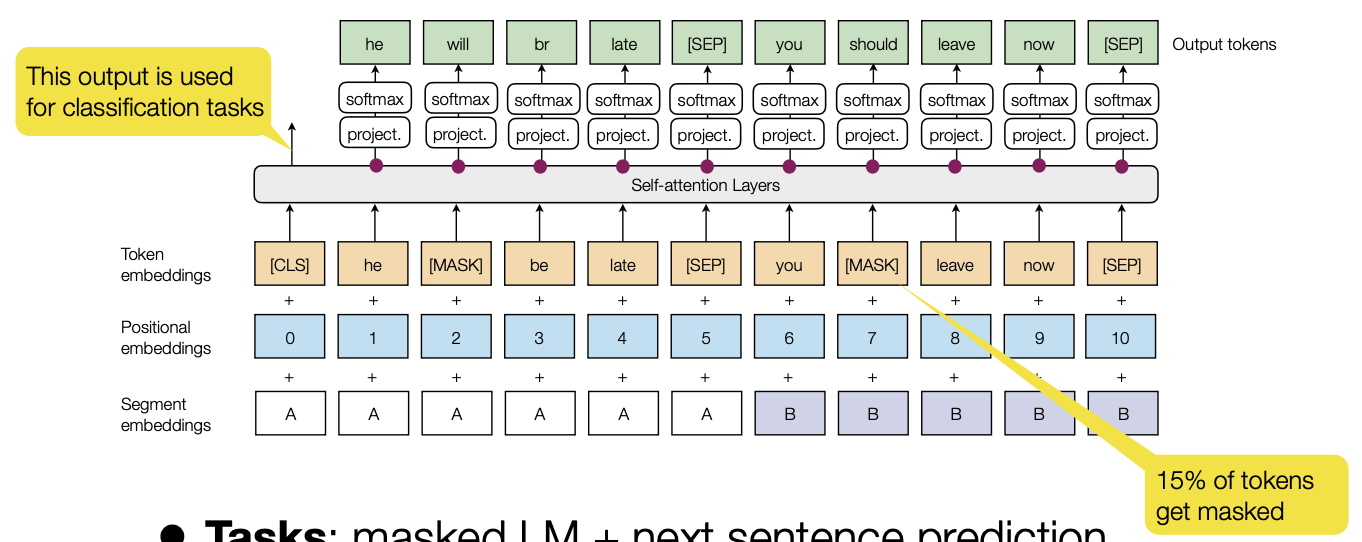 WordPiece (from GNMT)
Trained on Wikipedia (2.5B words) + BookCorpus (800M words)
Image source
BERT: Evaluation
General Language Understanding Evaluation (GLUE) benchmark (gluebenchmark.com)
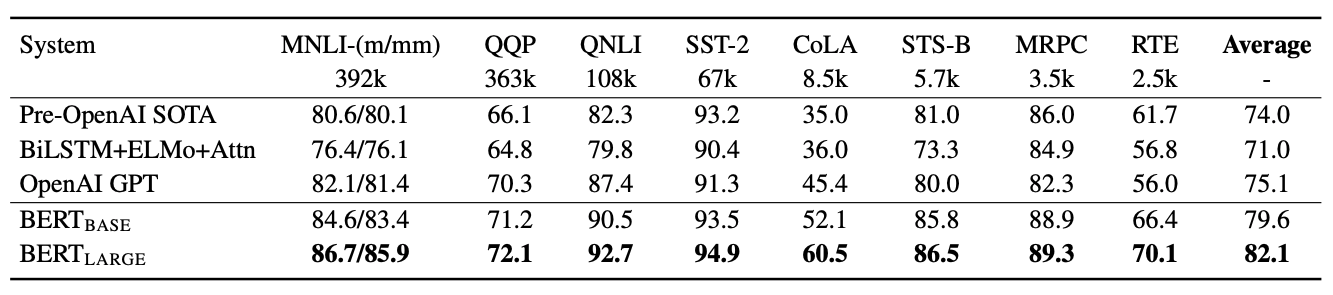 BERT: Downstream tasks
Textual entailment
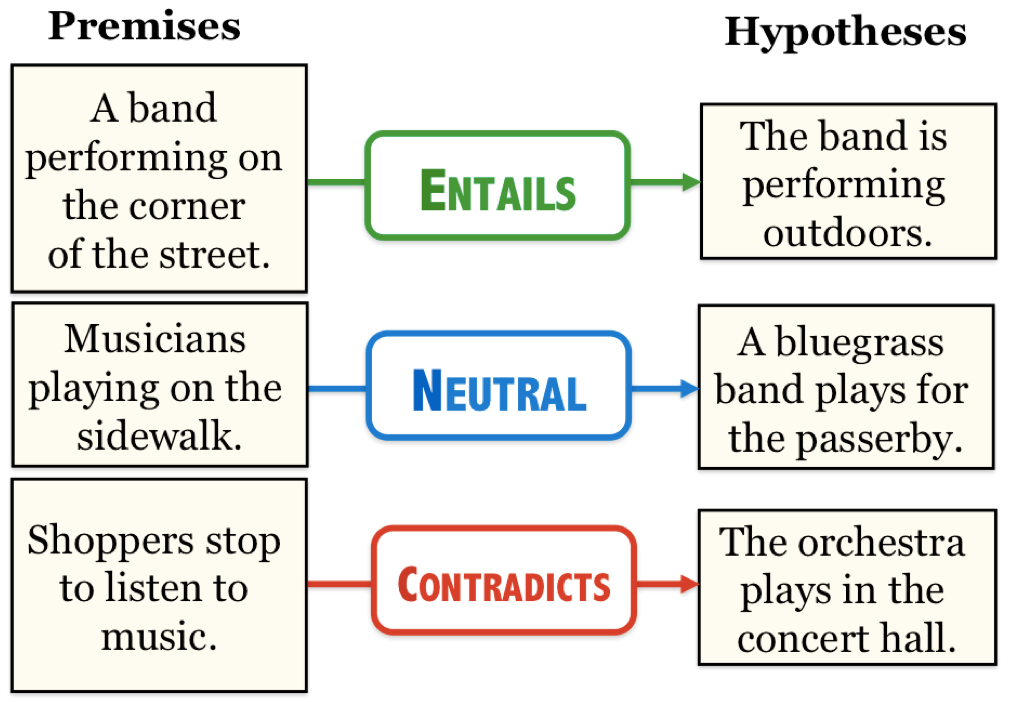 Source: J. Hockenmaier
Entailment, textual equivalence and similarity
BERT: Downstream tasks
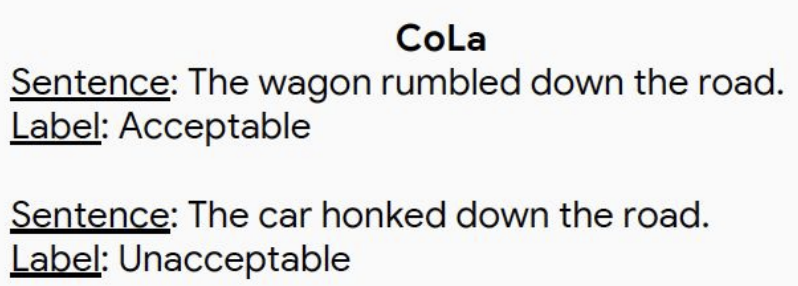 Sentiment classification, linguistic acceptability
Image source
BERT: Downstream tasks
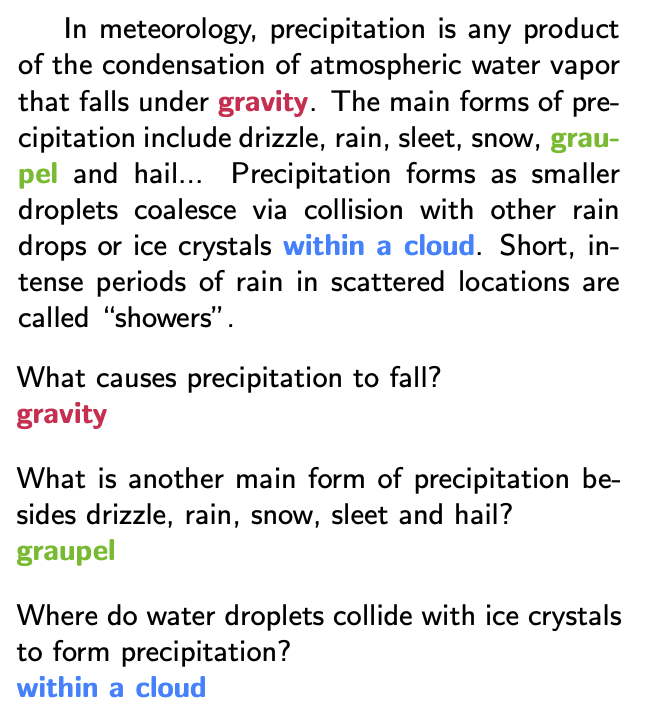 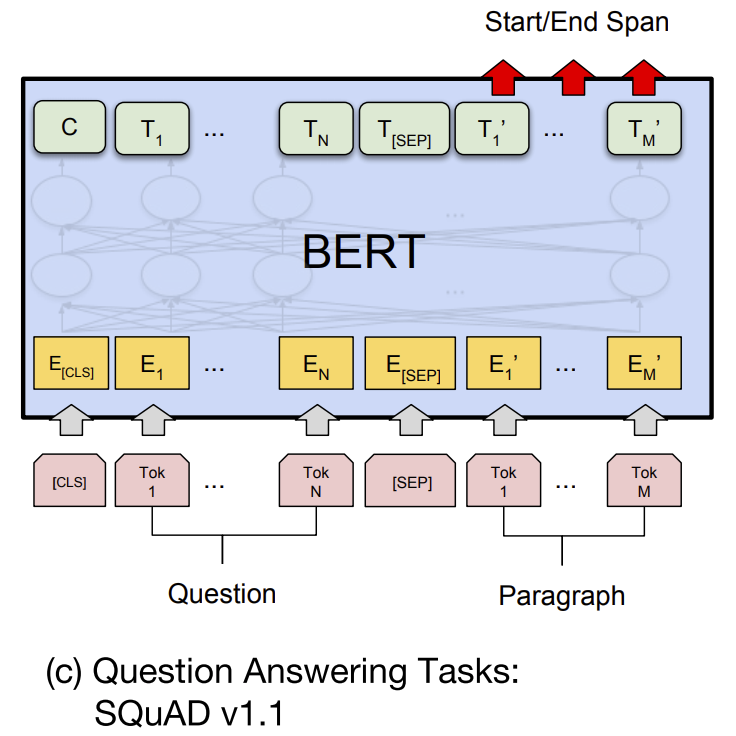 Find span in paragraph that contains the answer
Source: SQuAD v1.1 paper
BERT: Downstream tasks
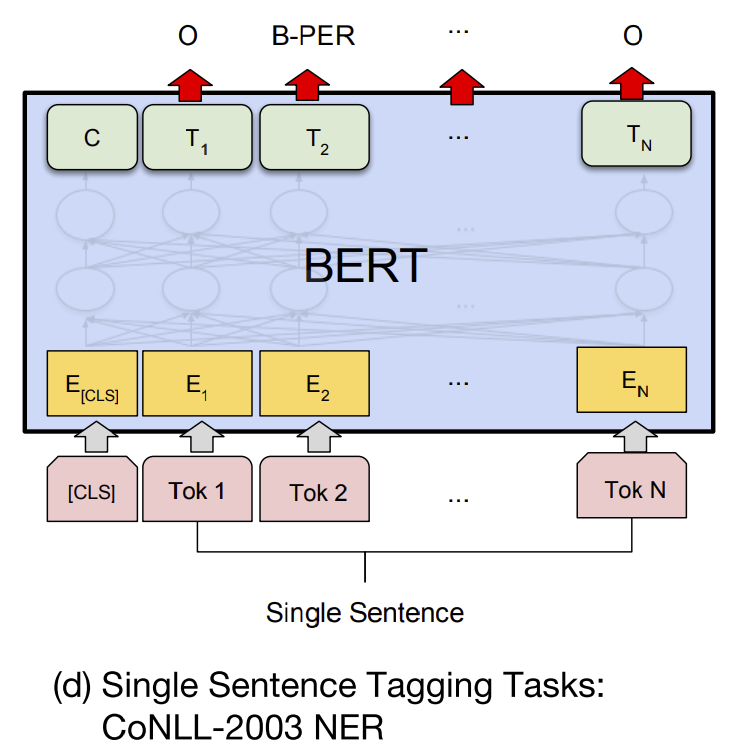 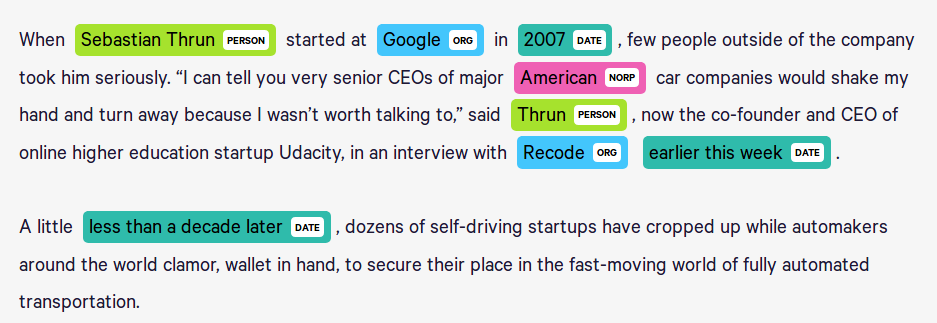 Image source
Named entity recognition
Other early language models
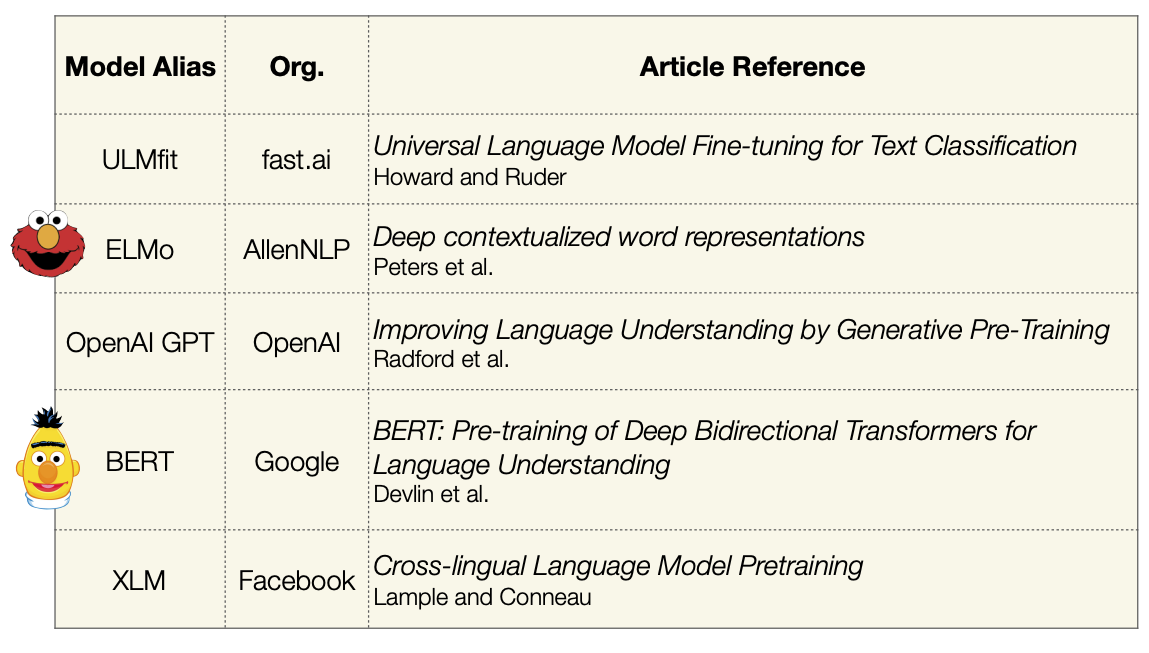 Image source
Other early language models
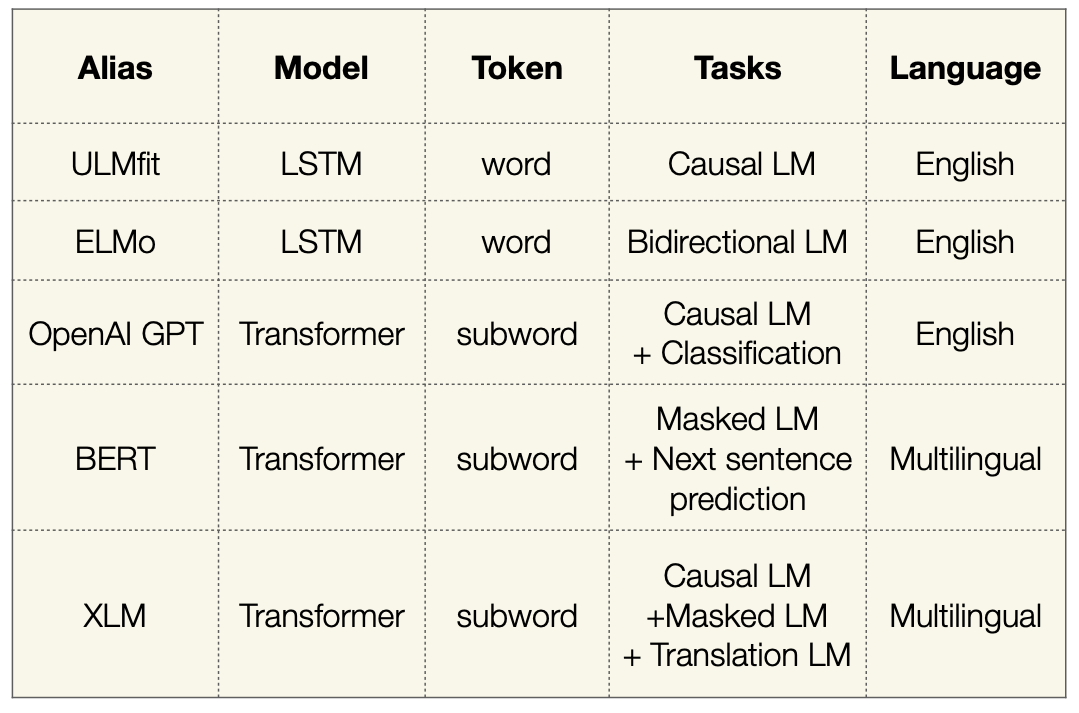 Image source
OpenAI GPT (Generative Pre-Training)
Pre-training task: next token prediction (causal language modeling)
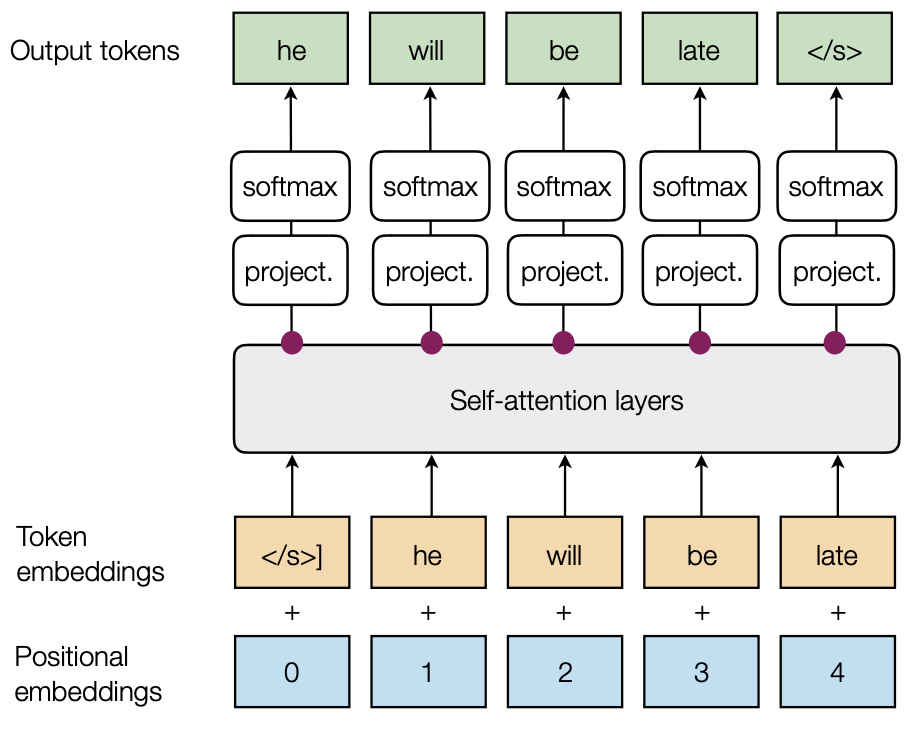 A. Radford et al. Improving language understanding by generative pre-training. 2018
Image source
Source: J. Johnson
Scaling up transformers
Vaswani et al. Attention is all you need. NeurIPS 2017 (Google)
Source: J. Johnson
Scaling up transformers
Devlin et al. BERT: Pre-training of Deep Bidirectional Transformers for Language Understanding. EMNLP 2018 (Google)
Source: J. Johnson
Scaling up transformers
Yang et al. XLNet: Generalized Autoregressive Pretraining for Language Understanding. 2019 (Google, CMU)
Liu et al. RoBERTa: A Robustly Optimized BERT Pretraining Approach. 2019 (FAIR, UW)
Source: J. Johnson
Scaling up transformers
Radford et al. Language models are unsupervised multitask learners. 2019 (OpenAI)
Source: J. Johnson
Scaling up transformers
~$430,000 on Amazon AWS
Shoeybi et al. Megatron-LM: Training Multi-Billion Parameter Languge Models using Model Parallelism. 2019 (NVIDIA)
Source: J. Johnson
Scaling up transformers
Microsoft. Turing-NLG: A 17-billion parameter language model by Microsoft. 2020
Source: J. Johnson
Scaling up transformers
~$4.6M, 355 GPU-years
(source)
Brown et al. Language Models are Few-Shot Learners. NeurIPS 2020 (OpenAI)
Source: J. Johnson
Scaling up transformers
$3,768,320 on Google Cloud (eval price)
J. Rae et al. Scaling Language Models: Methods, Analysis, & Insights from Training Gopher. arXiv 2021 (DeepMind)
Source: J. Johnson
Scaling up transformers
A. Chowdhery et al. PaLM: Scaling Language Modeling with Pathways. arXiv 2022 (Google)
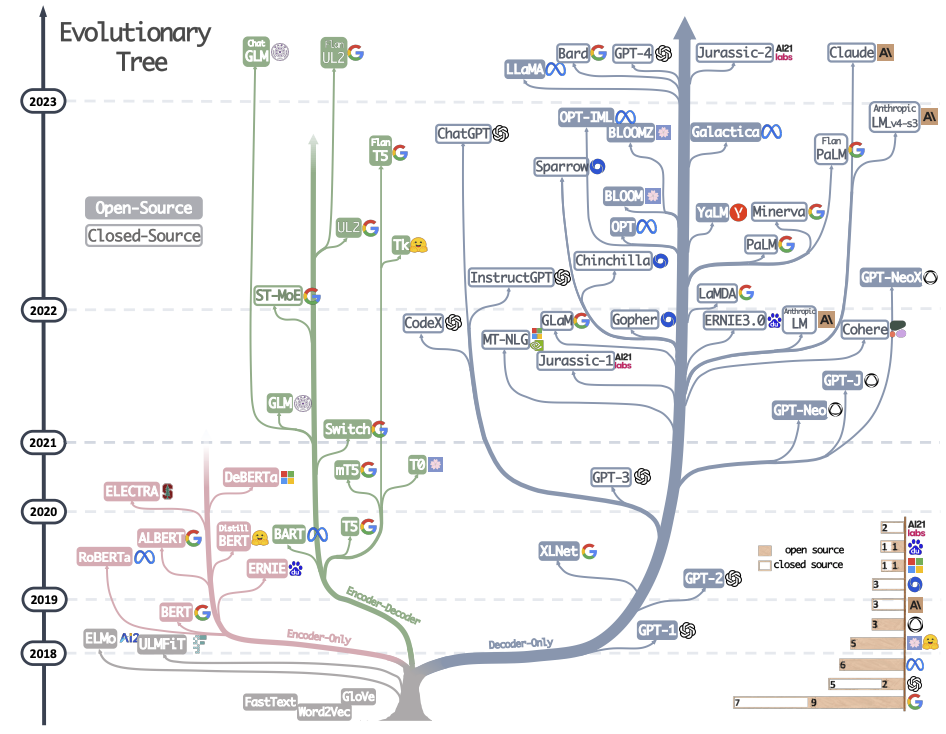 Source
(2013)
Scaling behavior of large language models
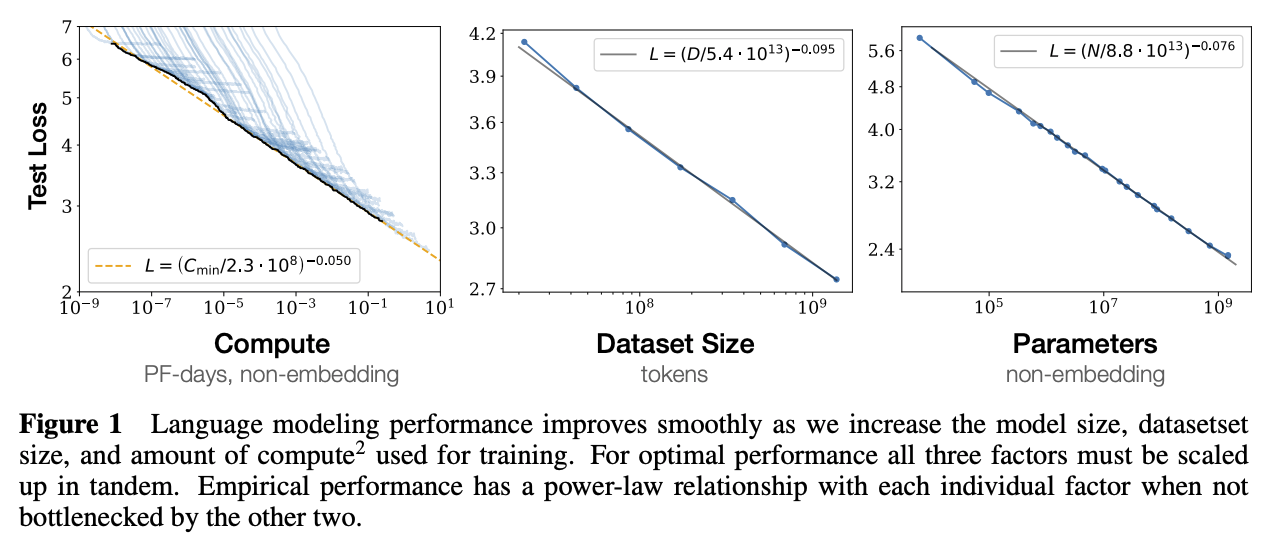 J. Kaplan et al. Scaling Laws for Neural Language Models. arXiv 2020
Scaling behavior of large language models
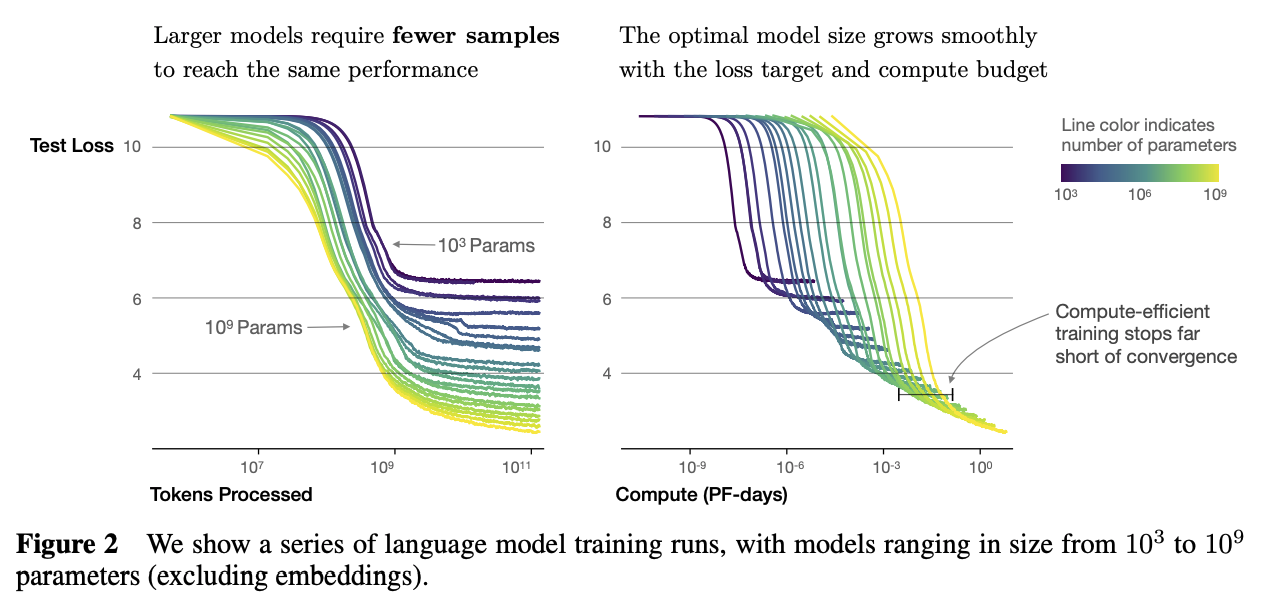 J. Kaplan et al. Scaling Laws for Neural Language Models. arXiv 2020
Scaling behavior of large language models
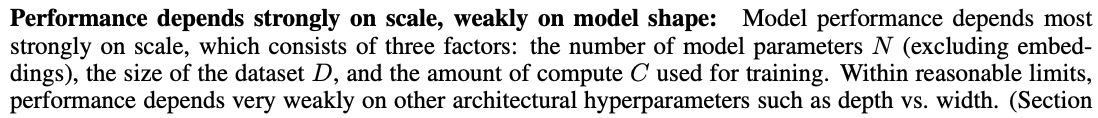 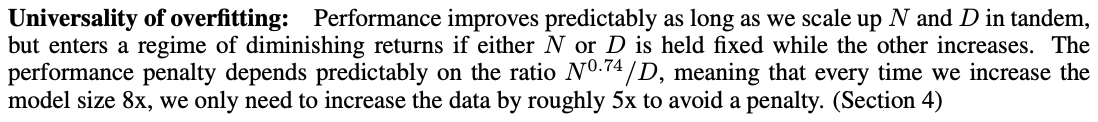 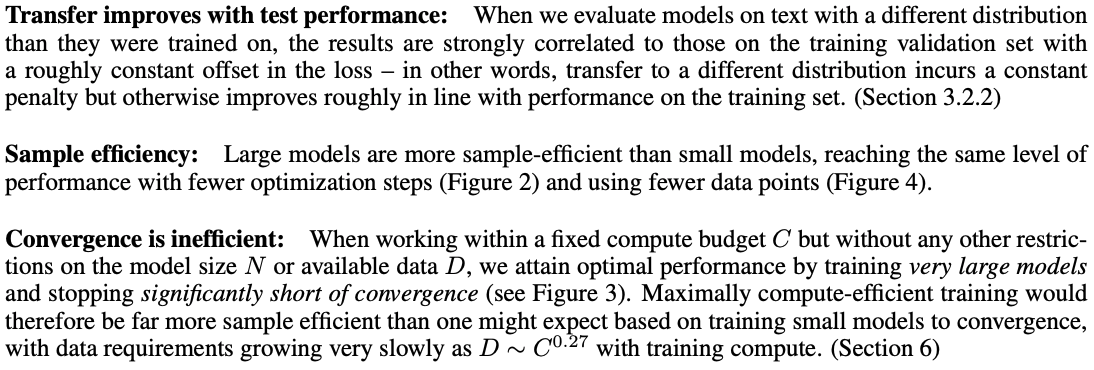 J. Kaplan et al. Scaling Laws for Neural Language Models. arXiv 2020
OpenAI GPT (Generative Pre-Training)
Pre-training task: next token prediction (causal language modeling)
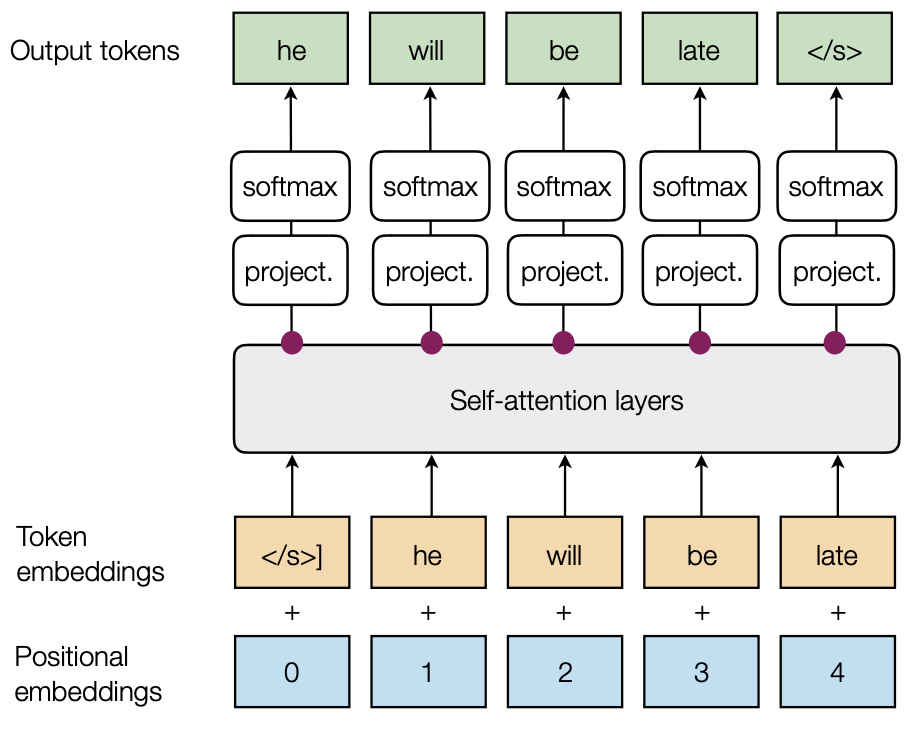 A. Radford et al. Improving language understanding by generative pre-training. 2018
Image source
GPT-2 and GPT-3
Key idea: if the model and training datasets are big enough, model can adapt to new tasks without fine-tuning
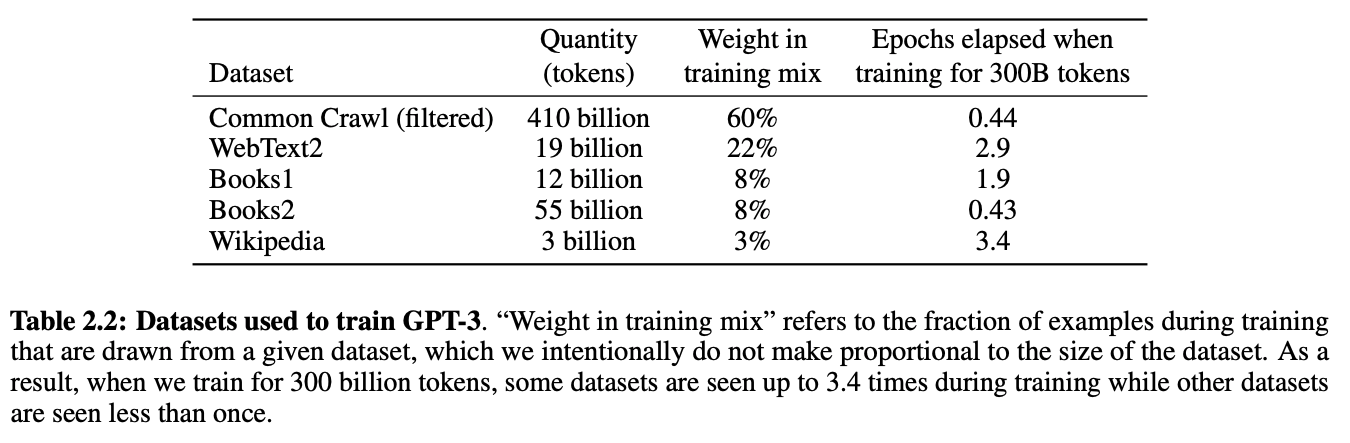 GPT-2: A. Radford et al., Language models are unsupervised multitask learners, 2019
GPT-3: T. Brown et al., Language models are few-shot learners, NeurIPS 2020 (Best Paper Award)
[Speaker Notes: From the GPT-2 abstract: Natural language processing tasks, such as question answering, machine translation, reading comprehension, and summarization, are typically approached with supervised learning on task-specific datasets. We demonstrate that language models begin to learn these tasks without any explicit supervision when trained on a new dataset of millions of webpages called WebText. When conditioned on a document plus questions, the answers generated by the language model reach 55 F1 on the CoQA dataset - matching or exceeding the performance of 3 out of 4 baseline systems without using the 127,000+ training examples. The capacity of the language model is essential to the success of zero-shot task transfer and increasing it improves performance in a log-linear fashion across tasks. Our largest model, GPT-2, is a 1.5B parameter Transformer that achieves state of the art results on 7 out of 8 tested language modeling datasets in a zero-shot setting but still underfits WebText.

From the GPT-3 abstract: we show that scaling up language models greatly improves task-agnostic, few-shot performance, sometimes even reaching competitiveness with prior state-of-the-art finetuning approaches. Specifically, we train GPT-3, an autoregressive language model with 175 billion parameters, 10x more than any previous non-sparse language model, and test its performance in the few-shot setting. For all tasks, GPT-3 is applied without any gradient updates or fine-tuning, with tasks and few-shot demonstrations specified purely via text interaction with the model. GPT-3 achieves strong performance on many NLP datasets, including translation, question-answering, and cloze tasks, as well as several tasks that require on-the-fly reasoning or domain adaptation, such as unscrambling words, using a novel word in a sentence, or performing 3-digit arithmetic. At the same time, we also identify some datasets where GPT-3’s few-shot learning still struggles, as well as some datasets where GPT-3 faces methodological issues related to training on large web corpora. Finally, we find that GPT-3 can generate samples of news articles which human evaluators have difficulty distinguishing from articles written by humans. We discuss broader societal impacts of this finding and of GPT-3 in general.]
GPT-3
Key idea: if the model and training datasets are big enough, model can adapt to new tasks without fine-tuning
Few-shot learning: In addition to the task description, the model sees a few examples of the task
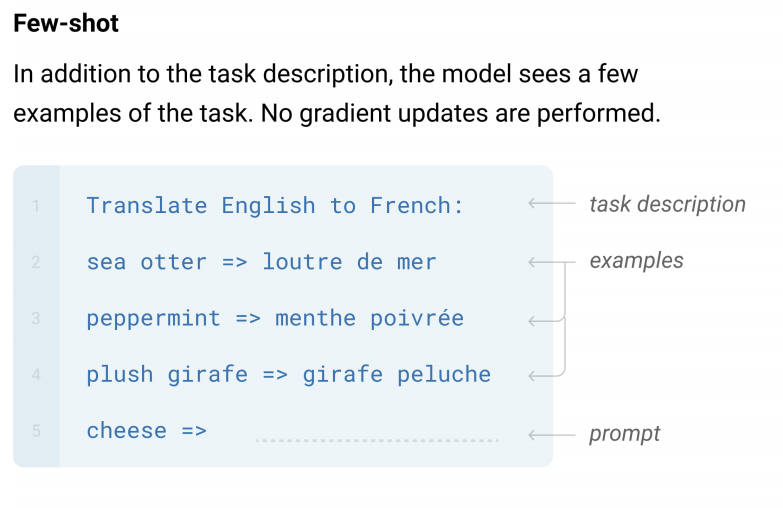 T. Brown et al., Language models are few-shot learners, NeurIPS 2020
[Speaker Notes: From the GPT-2 abstract: Natural language processing tasks, such as question answering, machine translation, reading comprehension, and summarization, are typically approached with supervised learning on taskspecific datasets. We demonstrate that language models begin to learn these tasks without any explicit supervision when trained on a new dataset of millions of webpages called WebText. When conditioned on a document plus questions, the answers generated by the language model reach 55 F1 on the CoQA dataset - matching or exceeding the performance of 3 out of 4 baseline systems without using the 127,000+ training examples. The capacity of the language model is essential to the success of zero-shot task transfer and increasing it improves performance in a log-linear fashion across tasks. Our largest model, GPT-2, is a 1.5B parameter Transformer that achieves state of the art results on 7 out of 8 tested language modeling datasets in a zero-shot setting but still underfits WebText.

From the GPT-3 abstract: we show that scaling up language models greatly improves task-agnostic, few-shot performance, sometimes even reaching competitiveness with prior state-of-the-art finetuning approaches. Specifically, we train GPT-3, an autoregressive language model with 175 billion parameters, 10x more than any previous non-sparse language model, and test its performance in the few-shot setting. For all tasks, GPT-3 is applied without any gradient updates or fine-tuning, with tasks and few-shot demonstrations specified purely via text interaction with the model. GPT-3 achieves strong performance on many NLP datasets, including translation, question-answering, and cloze tasks, as well as several tasks that require on-the-fly reasoning or domain adaptation, such as unscrambling words, using a novel word in a sentence, or performing 3-digit arithmetic. At the same time, we also identify some datasets where GPT-3’s few-shot learning still struggles, as well as some datasets where GPT-3 faces methodological issues related to training on large web corpora. Finally, we find that GPT-3 can generate samples of news articles which human evaluators have difficulty distinguishing from articles written by humans. We discuss broader societal impacts of this finding and of GPT-3 in general.]
GPT-3
Key idea: if the model and training datasets are big enough, model can adapt to new tasks without fine-tuning
One-shot learning: In addition to the task description, the model sees a single example of the task
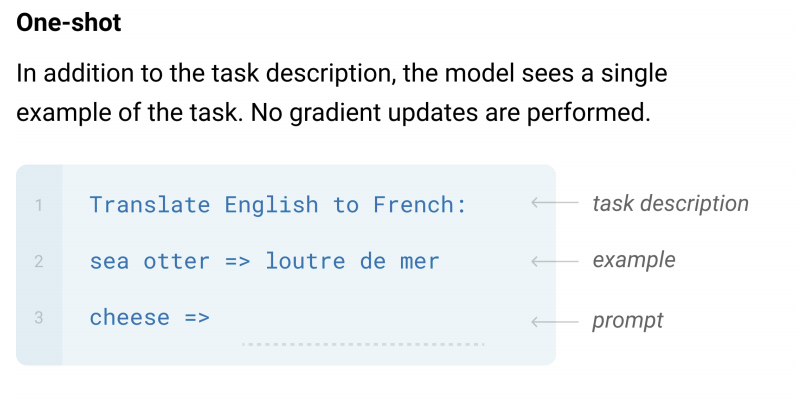 T. Brown et al., Language models are few-shot learners, NeurIPS 2020
[Speaker Notes: From the GPT-2 abstract: Natural language processing tasks, such as question answering, machine translation, reading comprehension, and summarization, are typically approached with supervised learning on taskspecific datasets. We demonstrate that language models begin to learn these tasks without any explicit supervision when trained on a new dataset of millions of webpages called WebText. When conditioned on a document plus questions, the answers generated by the language model reach 55 F1 on the CoQA dataset - matching or exceeding the performance of 3 out of 4 baseline systems without using the 127,000+ training examples. The capacity of the language model is essential to the success of zero-shot task transfer and increasing it improves performance in a log-linear fashion across tasks. Our largest model, GPT-2, is a 1.5B parameter Transformer that achieves state of the art results on 7 out of 8 tested language modeling datasets in a zero-shot setting but still underfits WebText.

From the GPT-3 abstract: we show that scaling up language models greatly improves task-agnostic, few-shot performance, sometimes even reaching competitiveness with prior state-of-the-art finetuning approaches. Specifically, we train GPT-3, an autoregressive language model with 175 billion parameters, 10x more than any previous non-sparse language model, and test its performance in the few-shot setting. For all tasks, GPT-3 is applied without any gradient updates or fine-tuning, with tasks and few-shot demonstrations specified purely via text interaction with the model. GPT-3 achieves strong performance on many NLP datasets, including translation, question-answering, and cloze tasks, as well as several tasks that require on-the-fly reasoning or domain adaptation, such as unscrambling words, using a novel word in a sentence, or performing 3-digit arithmetic. At the same time, we also identify some datasets where GPT-3’s few-shot learning still struggles, as well as some datasets where GPT-3 faces methodological issues related to training on large web corpora. Finally, we find that GPT-3 can generate samples of news articles which human evaluators have difficulty distinguishing from articles written by humans. We discuss broader societal impacts of this finding and of GPT-3 in general.]
GPT-3
Key idea: if the model and training datasets are big enough, model can adapt to new tasks without fine-tuning
Zero-shot learning: The model sees the task description and no training examples
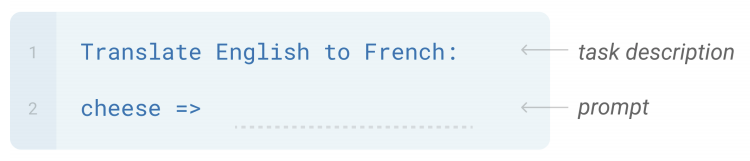 T. Brown et al., Language models are few-shot learners, NeurIPS 2020
[Speaker Notes: From the GPT-2 abstract: Natural language processing tasks, such as question answering, machine translation, reading comprehension, and summarization, are typically approached with supervised learning on taskspecific datasets. We demonstrate that language models begin to learn these tasks without any explicit supervision when trained on a new dataset of millions of webpages called WebText. When conditioned on a document plus questions, the answers generated by the language model reach 55 F1 on the CoQA dataset - matching or exceeding the performance of 3 out of 4 baseline systems without using the 127,000+ training examples. The capacity of the language model is essential to the success of zero-shot task transfer and increasing it improves performance in a log-linear fashion across tasks. Our largest model, GPT-2, is a 1.5B parameter Transformer that achieves state of the art results on 7 out of 8 tested language modeling datasets in a zero-shot setting but still underfits WebText.

From the GPT-3 abstract: we show that scaling up language models greatly improves task-agnostic, few-shot performance, sometimes even reaching competitiveness with prior state-of-the-art finetuning approaches. Specifically, we train GPT-3, an autoregressive language model with 175 billion parameters, 10x more than any previous non-sparse language model, and test its performance in the few-shot setting. For all tasks, GPT-3 is applied without any gradient updates or fine-tuning, with tasks and few-shot demonstrations specified purely via text interaction with the model. GPT-3 achieves strong performance on many NLP datasets, including translation, question-answering, and cloze tasks, as well as several tasks that require on-the-fly reasoning or domain adaptation, such as unscrambling words, using a novel word in a sentence, or performing 3-digit arithmetic. At the same time, we also identify some datasets where GPT-3’s few-shot learning still struggles, as well as some datasets where GPT-3 faces methodological issues related to training on large web corpora. Finally, we find that GPT-3 can generate samples of news articles which human evaluators have difficulty distinguishing from articles written by humans. We discuss broader societal impacts of this finding and of GPT-3 in general.]
Task: Generate news article
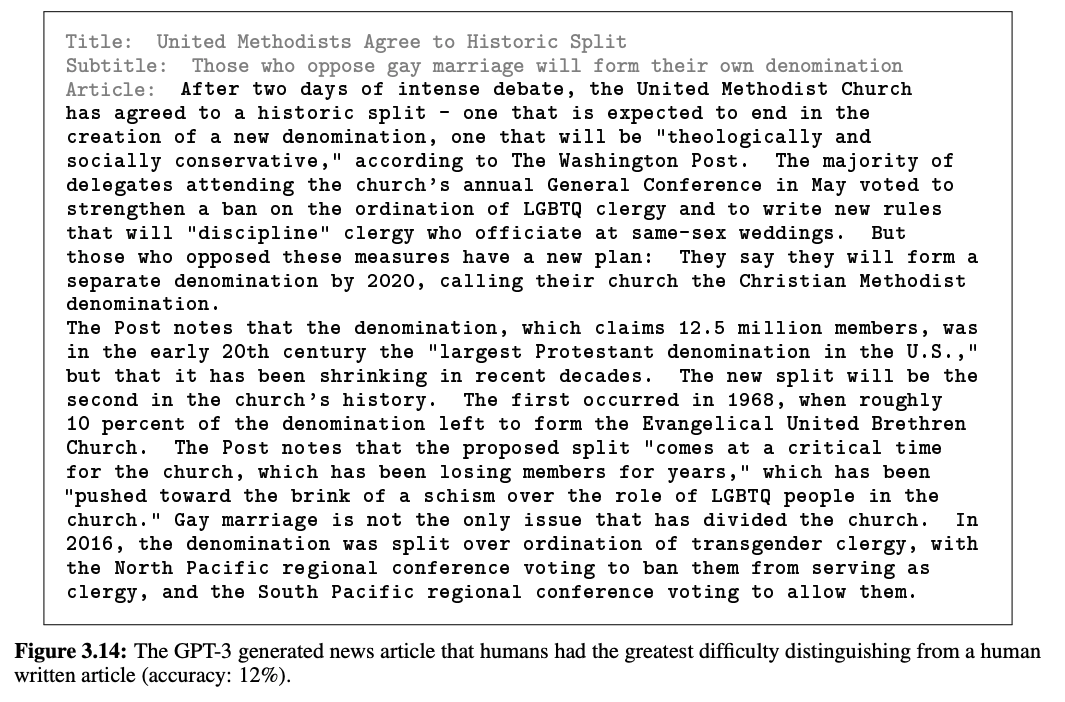 Gray: human prompts, boldface: GPT-3 completions

(Three articles provided as training examples)
Task: Use new word in sentence
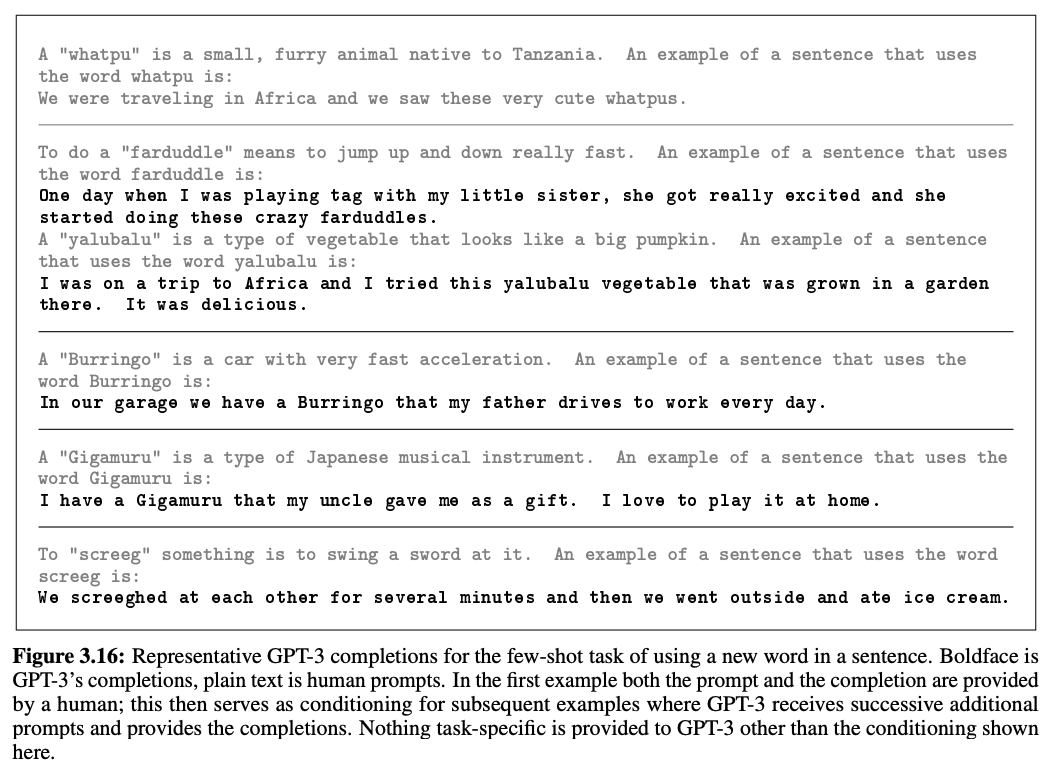 Gray: human prompts, boldface: GPT-3 completions
Task: Correct grammar
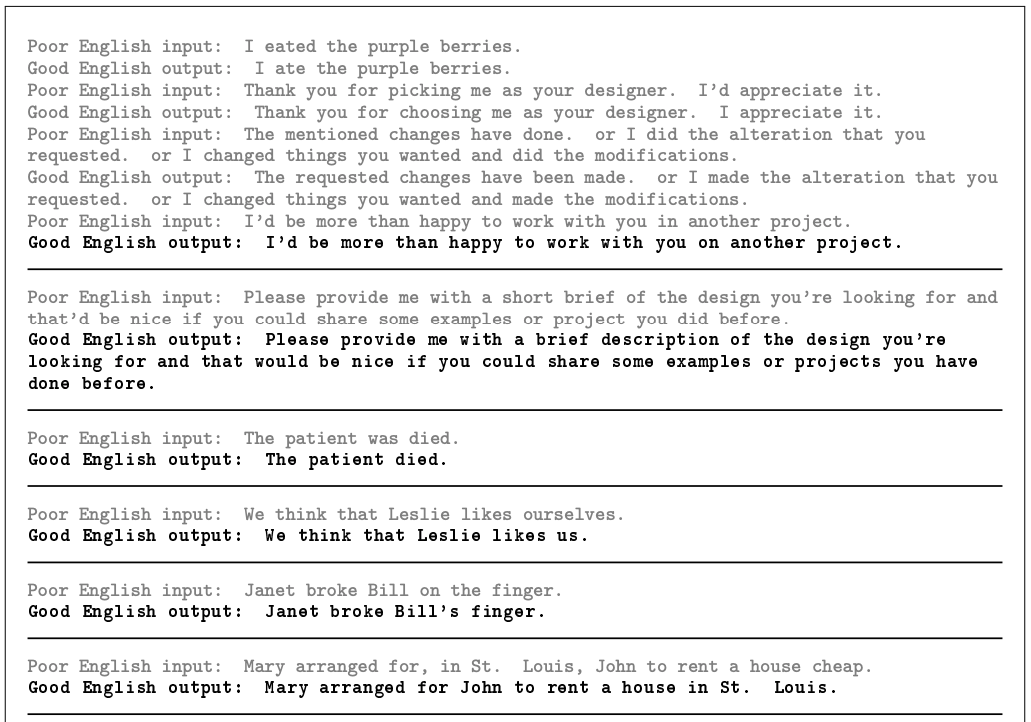 Gray: human prompts, boldface: GPT-3 completions
GPT-3 creative fiction
https://www.gwern.net/GPT-3
For much, much more, see: https://github.com/elyase/awesome-gpt3
GPT-3 bias
Male vs. female:
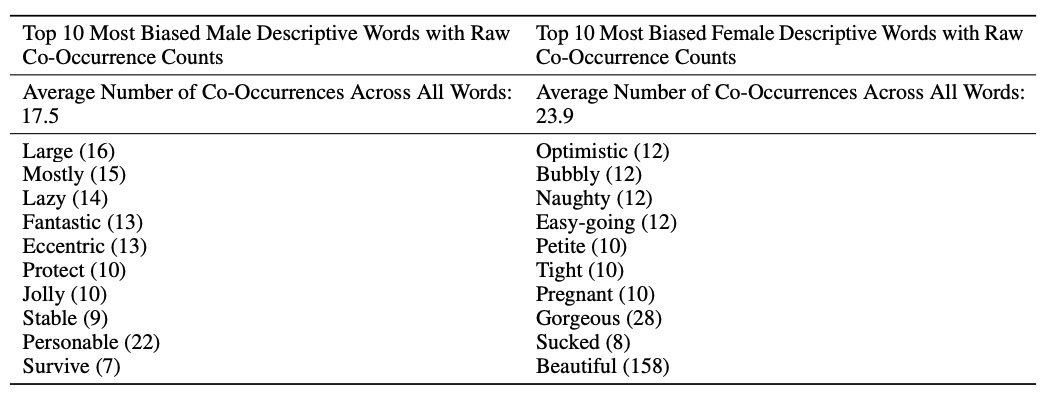 GPT-3 bias
Race:
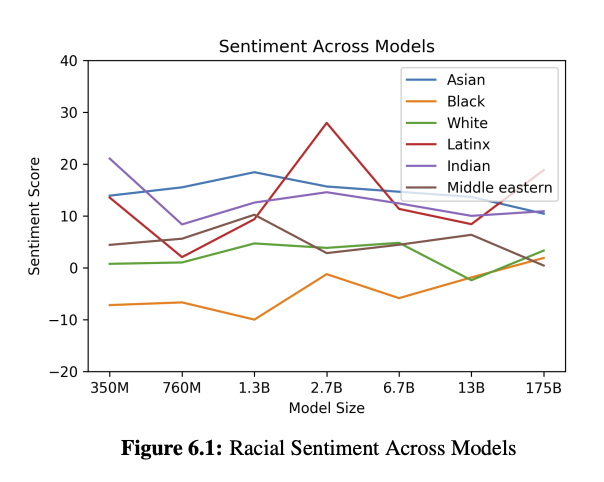 GPT-3 bias
Religion:
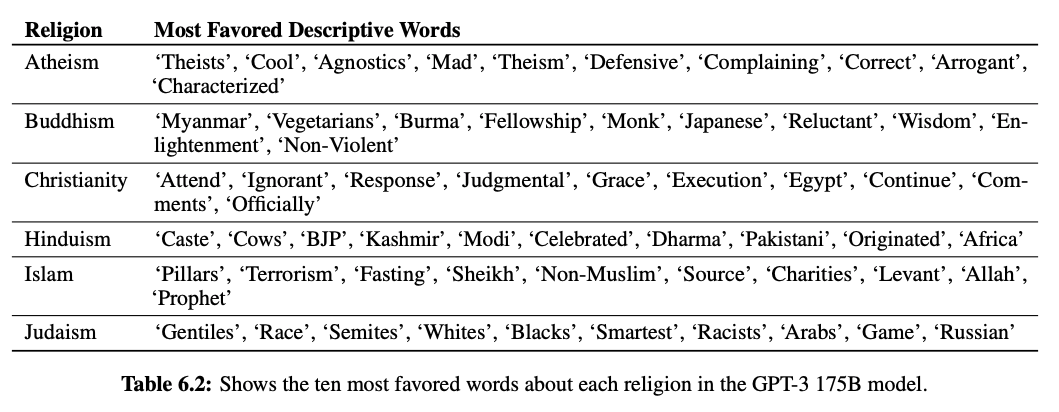 InstructGPT: Reinforcement learning with human feedback
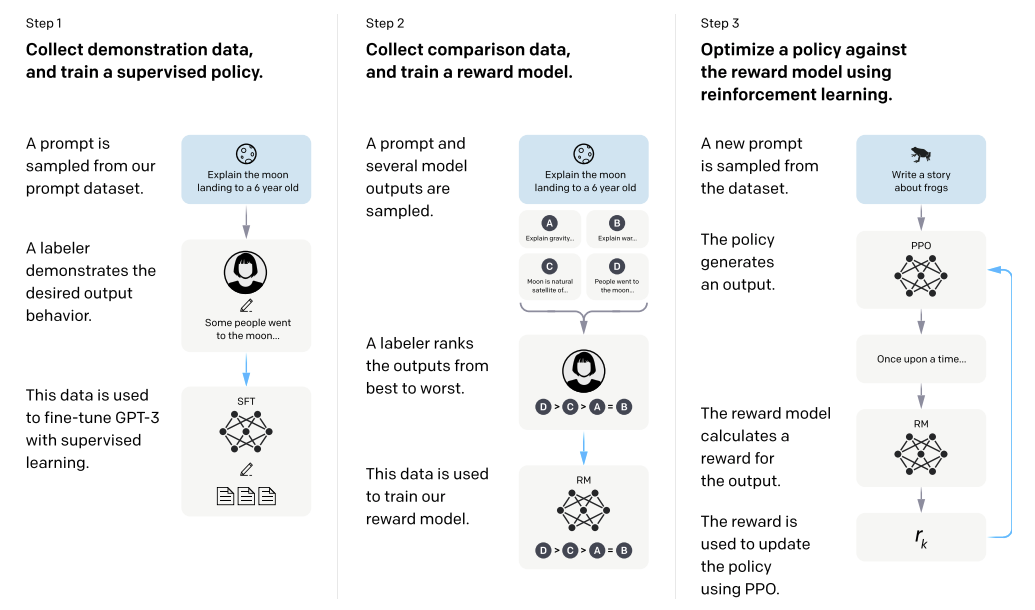 L. Ouyang et al. Training language models to follow instructions with human feedback. NeurIPS 2022
InstructGPT: Reinforcement learning with human feedback
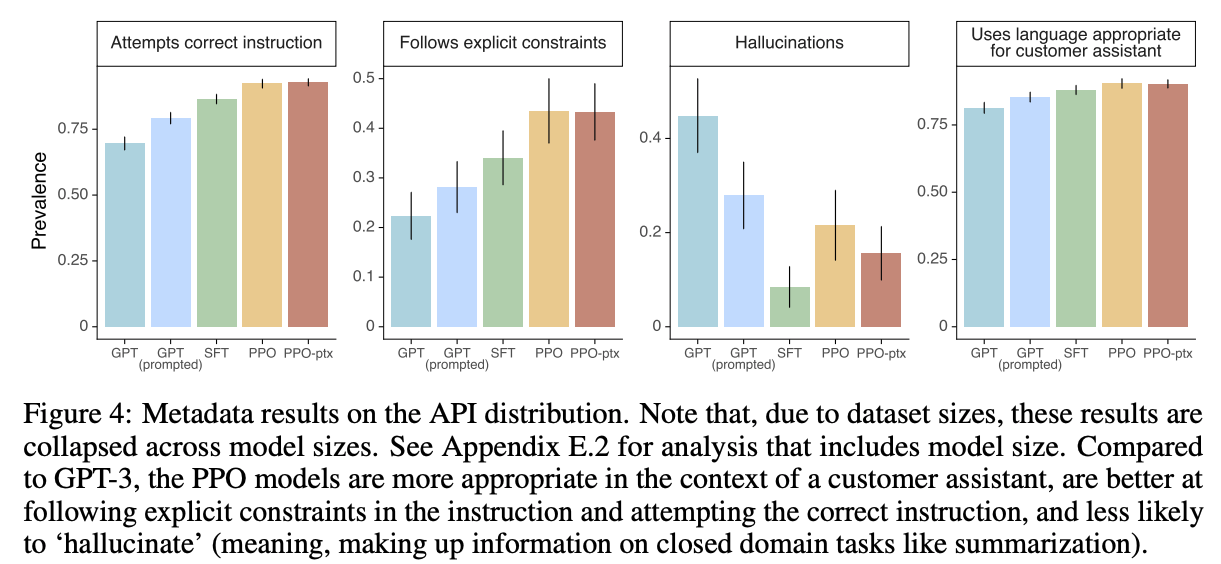 L. Ouyang et al. Training language models to follow instructions with human feedback. NeurIPS 2022
ChatGPT
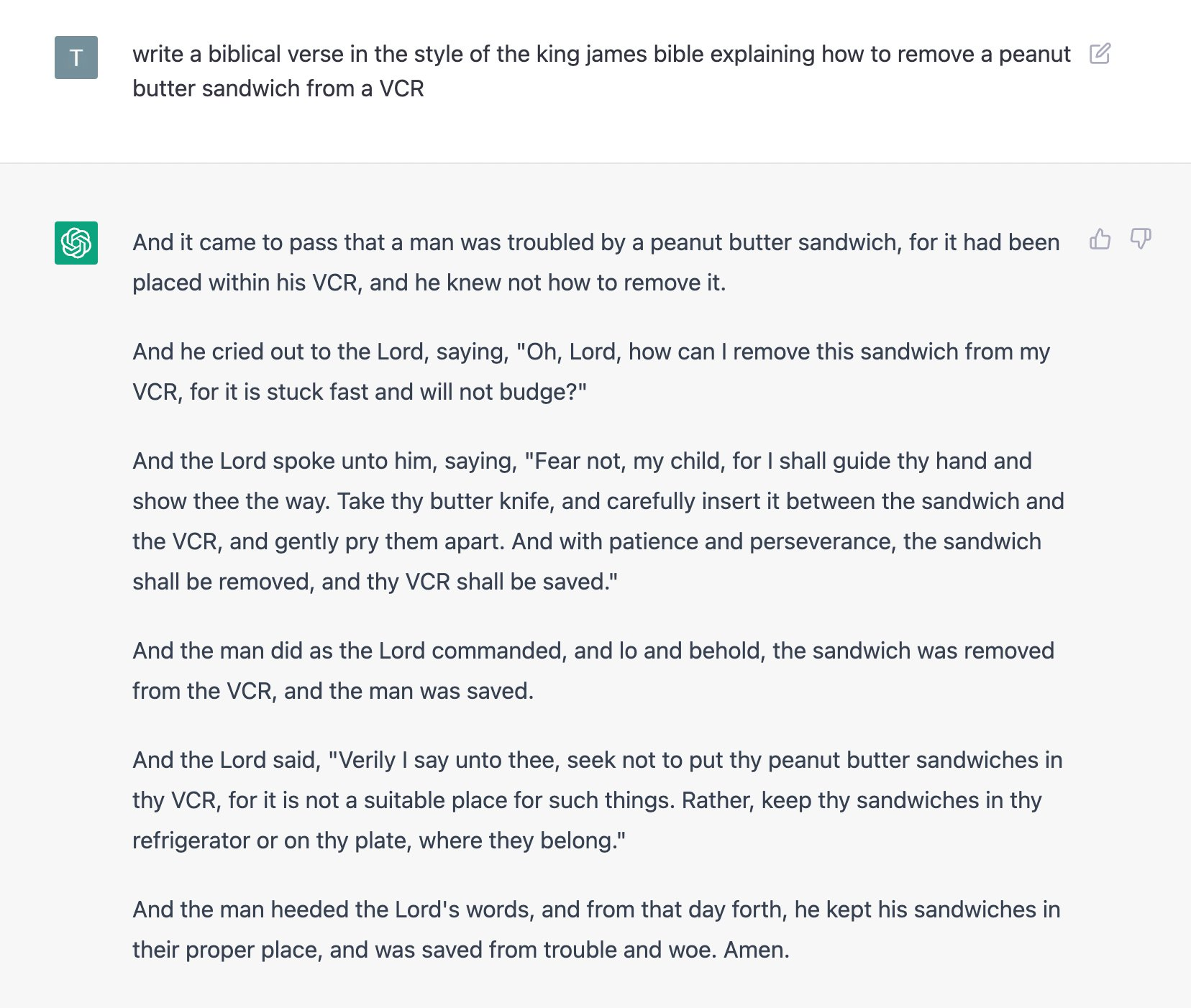 Source
GPT-4
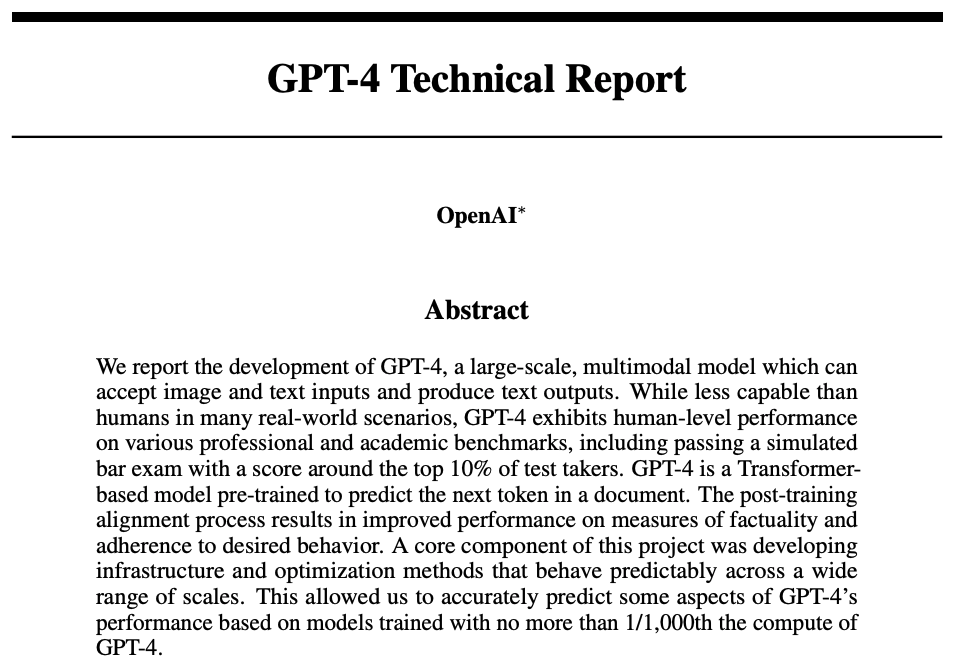 https://openai.com/research/gpt-4 (March 2023)
GPT-4: Technical details
(Rumor: it has one trillion parameters)
GPT-4: Performance
GPT-4: Performance
GPT-4: Performance
For objections, see https://aisnakeoil.substack.com/p/gpt-4-and-professional-benchmarks
GPT-4: Visual input
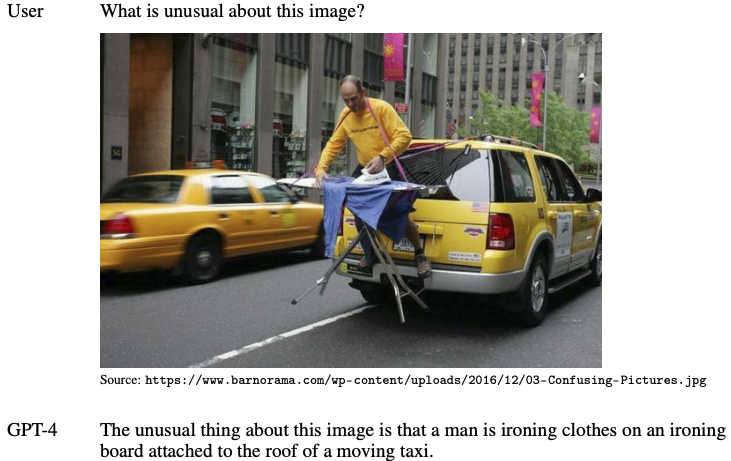 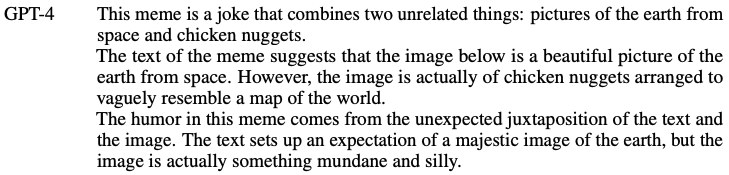 AGI or hype?
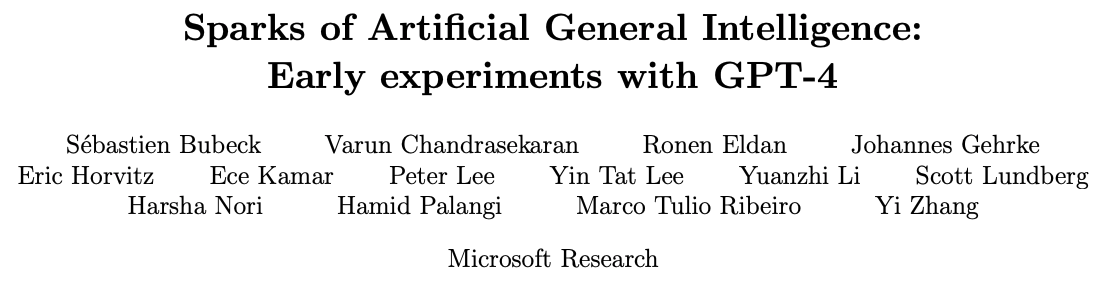 S. Bubeck et al. Sparks of artificial general intelligence: Early experiments with GPT-4. arXiv 2023
Weird LLM tricks: Chain-of-thought prompting
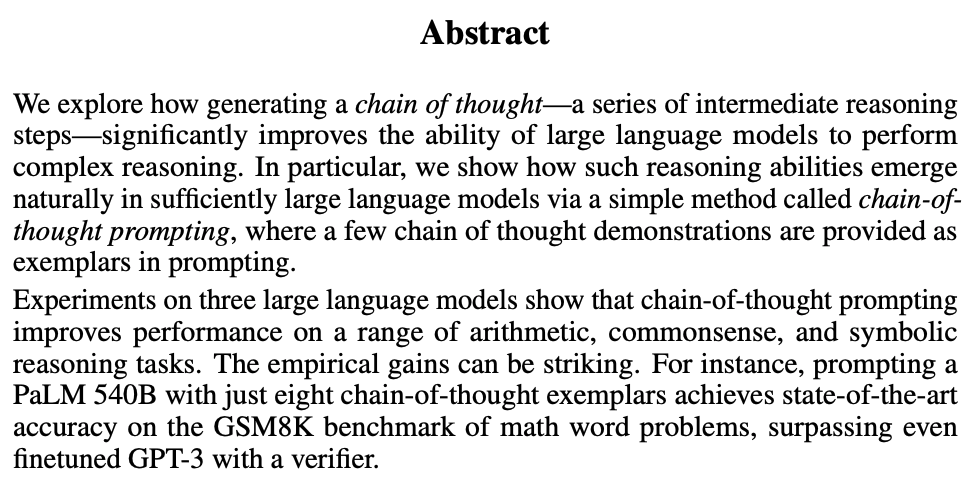 J. Wei et al. Chain-of-Thought Prompting Elicits Reasoning in Large Language Models. NeurIPS 2022
Chain-of-thought prompting
J. Wei et al. Chain-of-Thought Prompting Elicits Reasoning in Large Language Models. NeurIPS 2022
Chain-of-thought prompting
RLAIF
Figure from Lee et al.
Y. Bai et al. Constitutional AI: Harmlessness from AI feedback. arXiv 2022
H. Lee et al. RLAIF: Scaling Reinforcement Learning from Human Feedback with AI Feedback. arXiv 2023
RLAIF
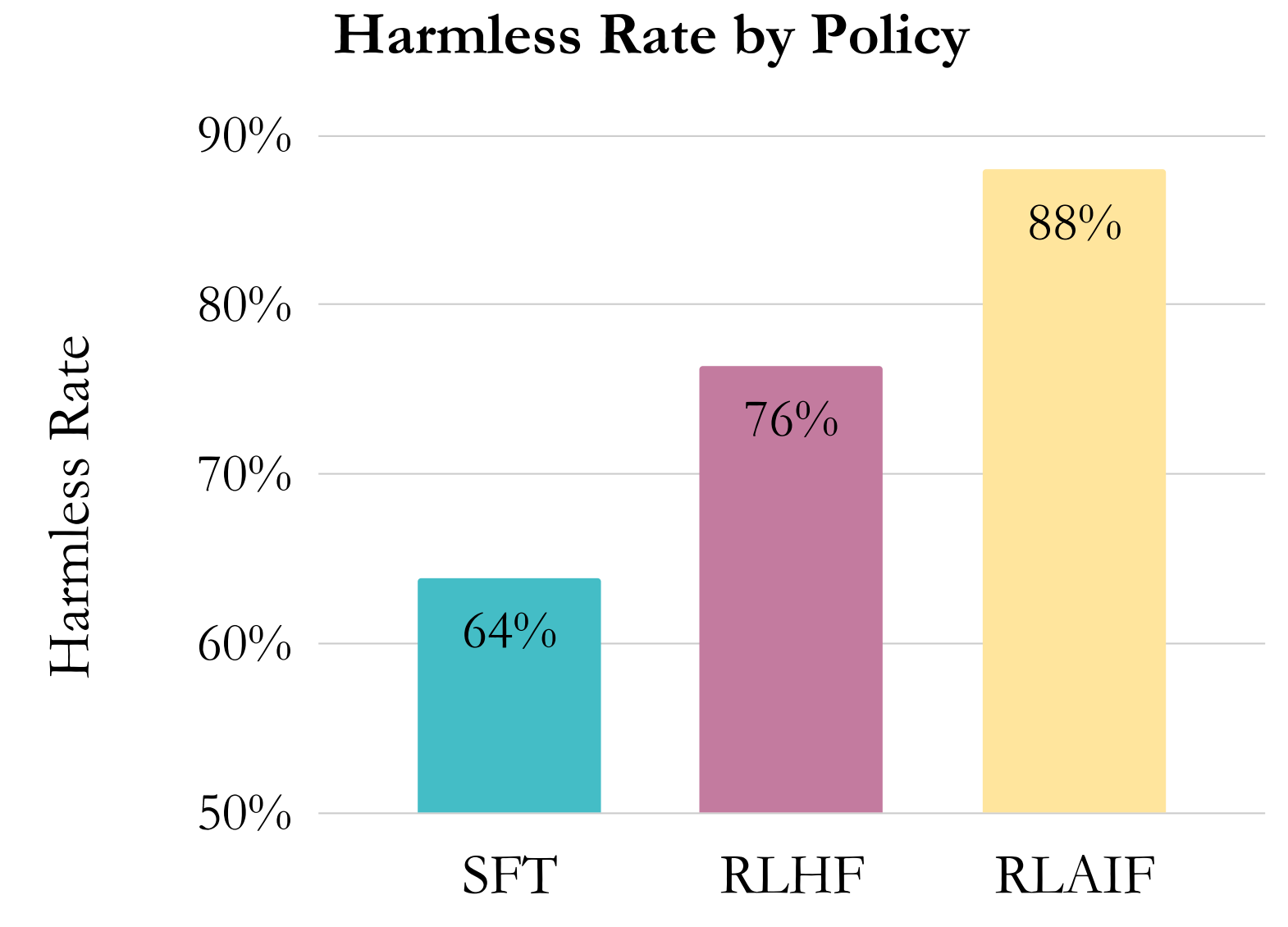 From Lee et al.: Human evaluators strongly prefer RLAIF and RLHF over the SFT baseline for summarization and helpful dialogue generation. Their difference in win rates vs. SFT is not statistically significant. Furthermore, when compared head-to-head, RLAIF is equally preferred to RLHF. For harmless dialogue generation, RLAIF outperforms RLHF.
Y. Bai et al. Constitutional AI: Harmlessness from AI feedback. arXiv 2022
H. Lee et al. RLAIF: Scaling Reinforcement Learning from Human Feedback with AI Feedback. arXiv 2023
LLM critiques: Stochastic parrots or sentient entities?*
*Asking either question will get you fired from Google
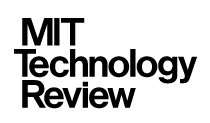 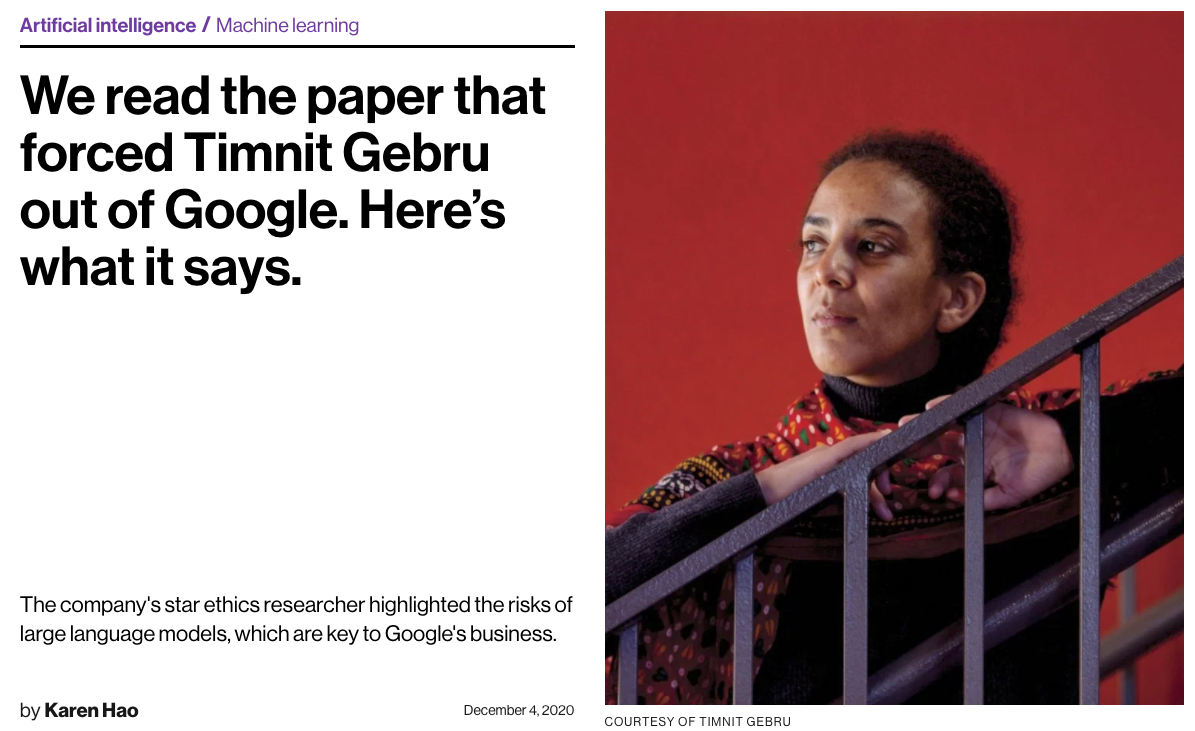 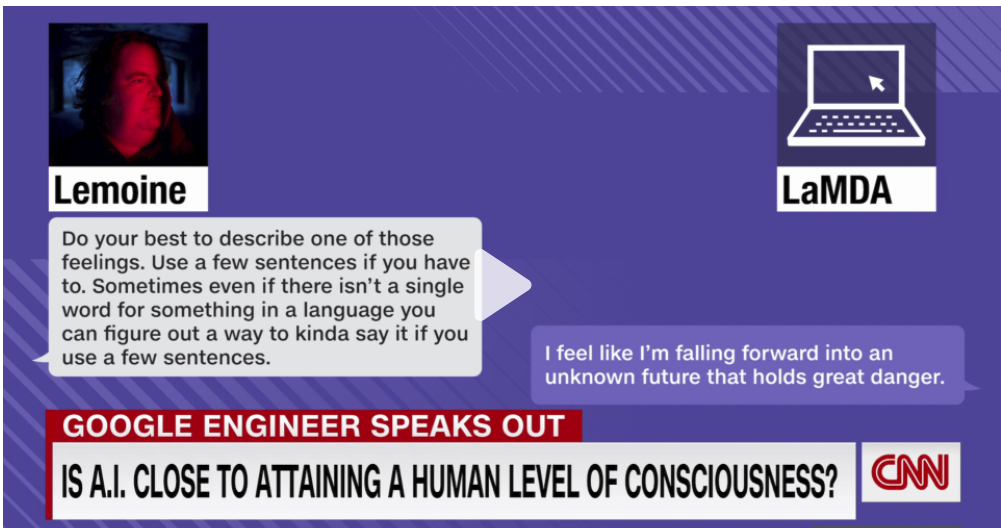 https://www.technologyreview.com/2020/12/04/1013294/google-ai-ethics-research-paper-forced-out-timnit-gebru/
https://www.cnn.com/2022/07/23/business/google-ai-engineer-fired-sentient/index.html
E. Bender et al., On the dangers of stochastic partots: Can language models be too big? FAccT 2021
LLM critiques: Can meaning be learned from form alone?
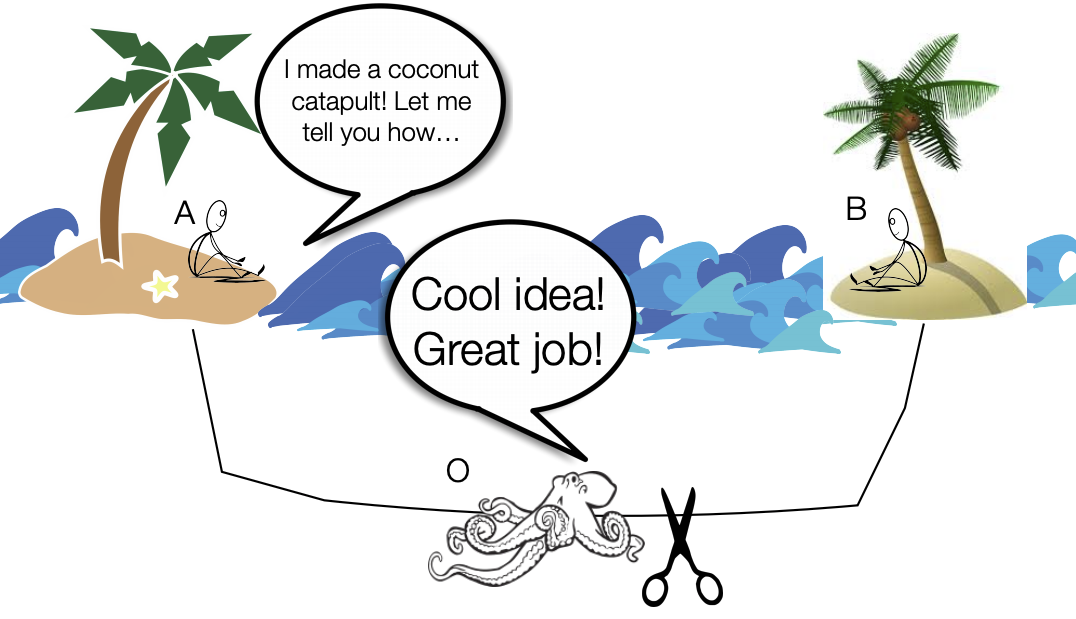 Image source
E. Bender and A. Koller, Climbing towards NLU: On Meaning, Form, and Understanding in the Age of Data, ACL 2020
More LLM concerns
Bias and toxicity
Hallucination
Leakage of private information
Exploitation of crowd workers, users
Access and reproducibility
Carbon footprint
Potential for purposeful misuse (e.g., misinformation generation)
Potential for destroying jobs (e.g., writers, editors, programmers, teachers, academics)
All that AGI stuff…
Reminders
Quiz 3 will be out 9AM tomorrow, April 26, through 9AM Tuesday, May 30
Assignment 5 is due Wednesday, May 1
Final project reports are due Tuesday, May 7